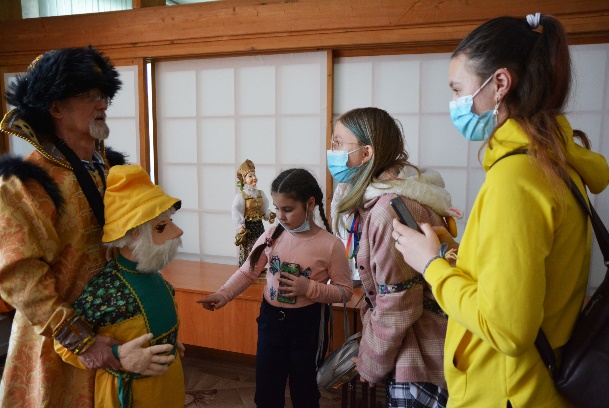 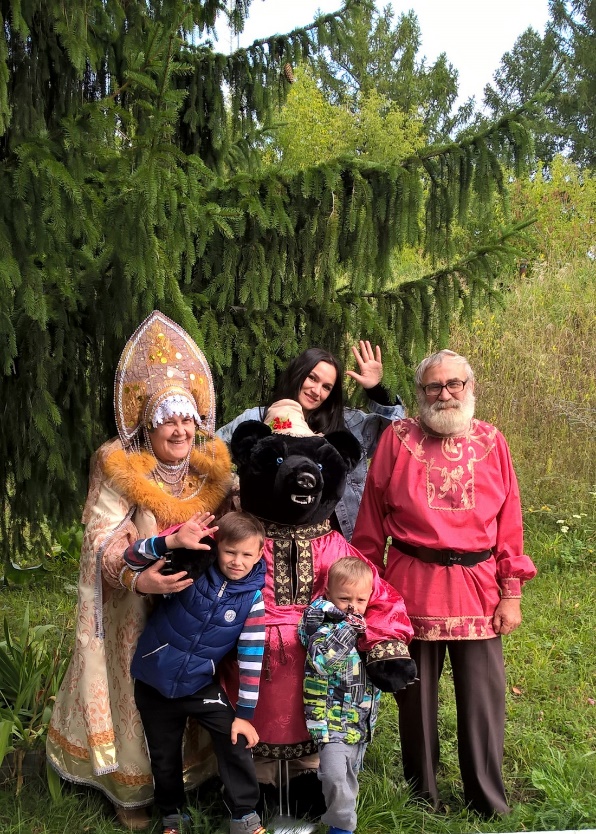 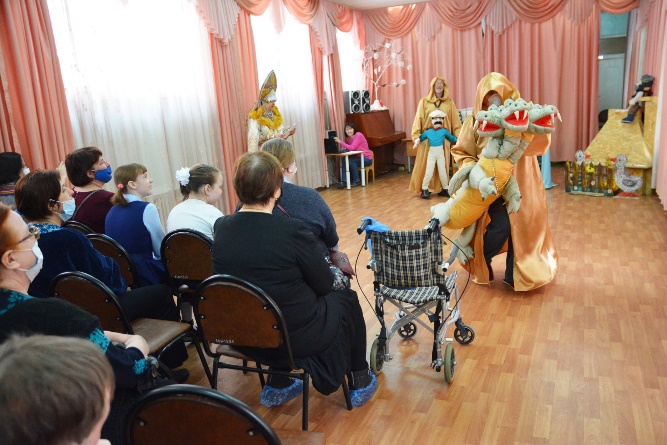 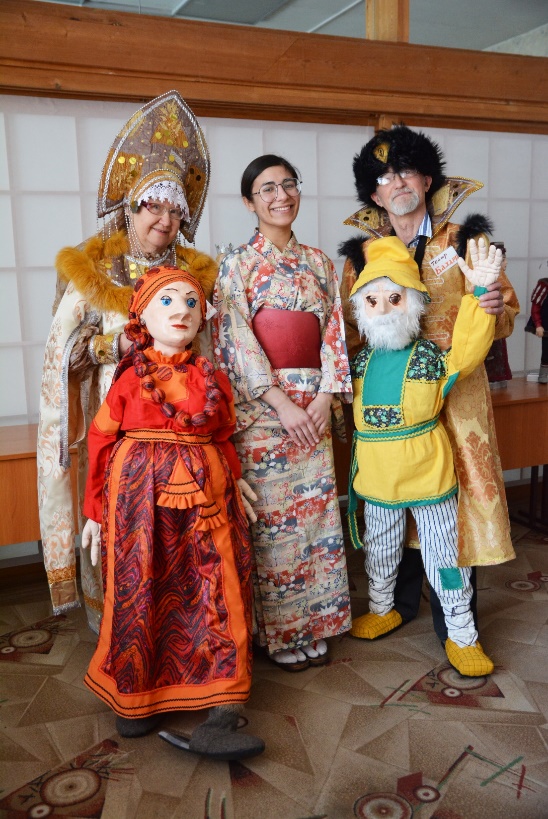 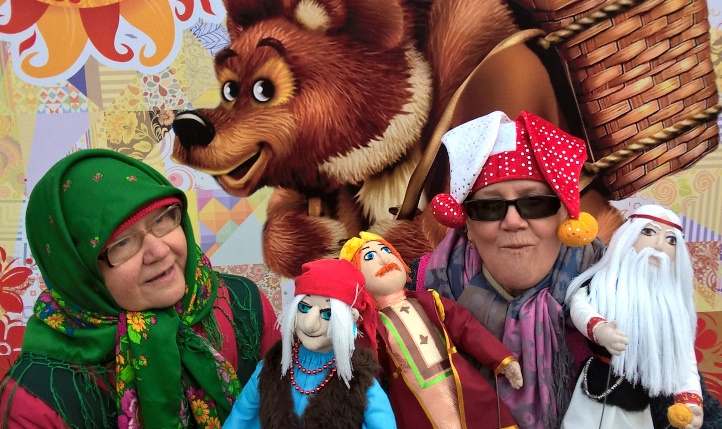 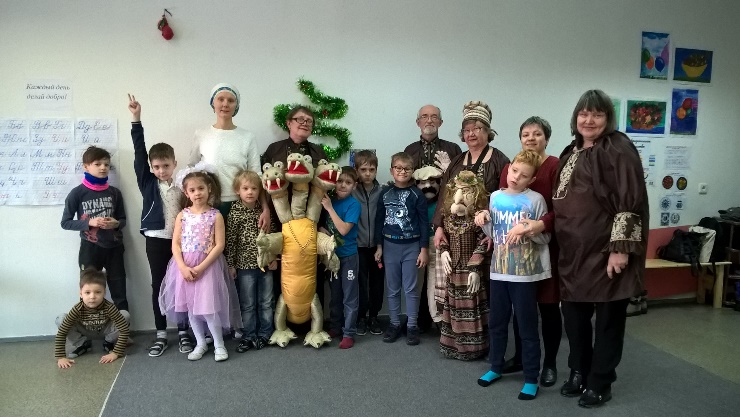 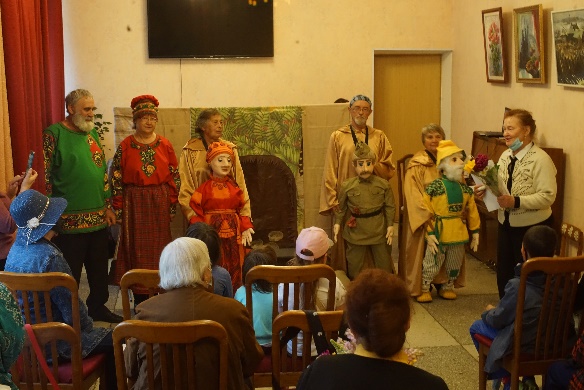 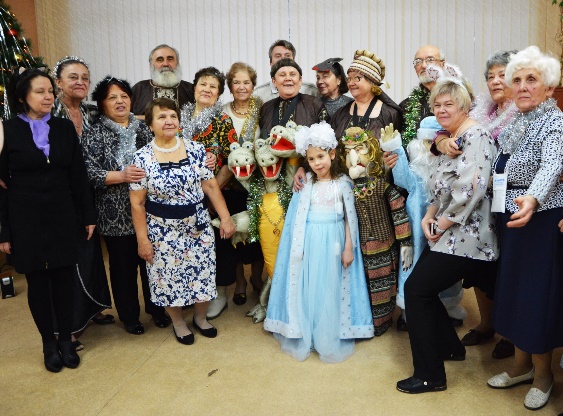 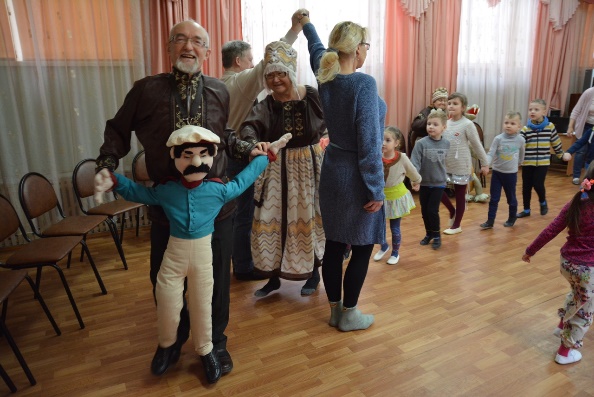 Бахари
инклюзивный театр живых кукол
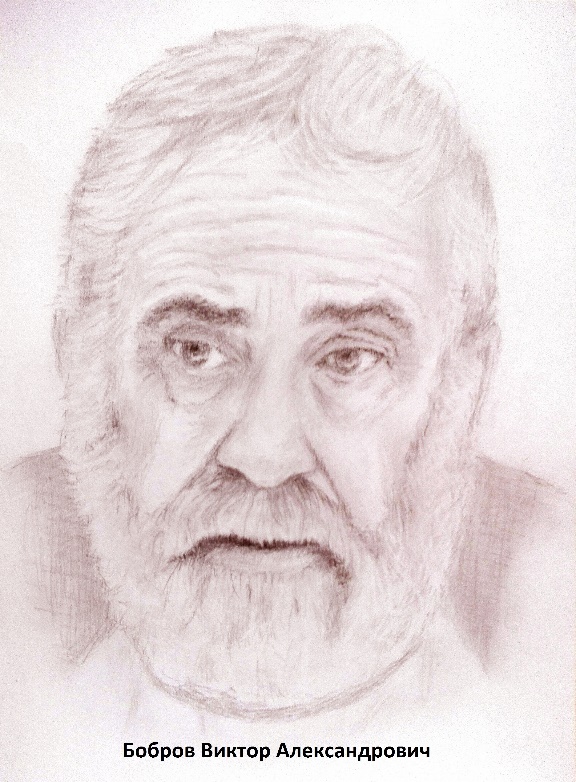 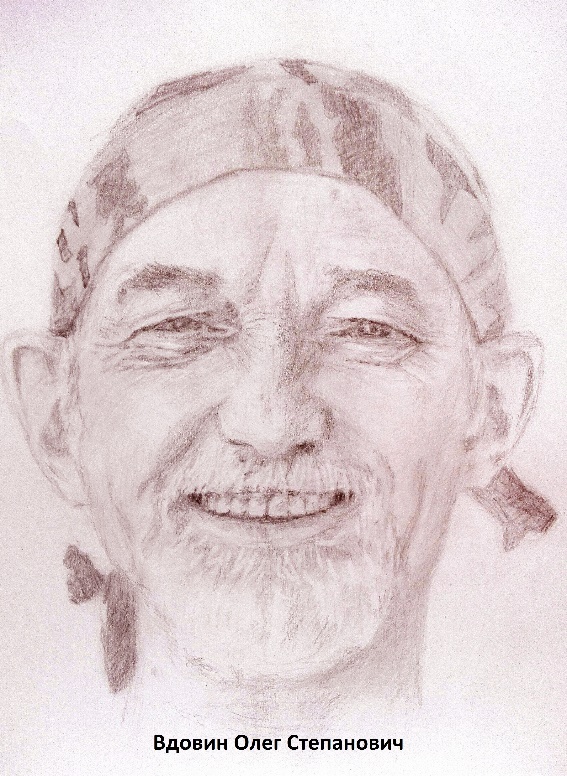 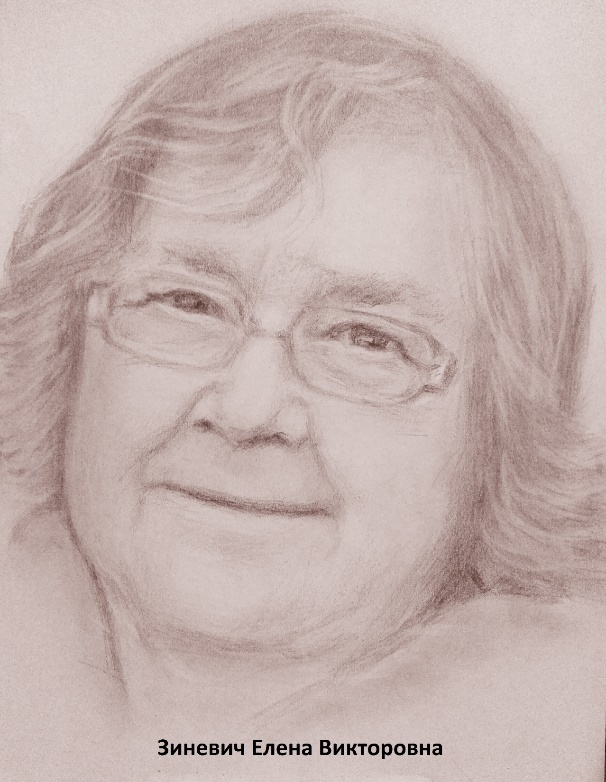 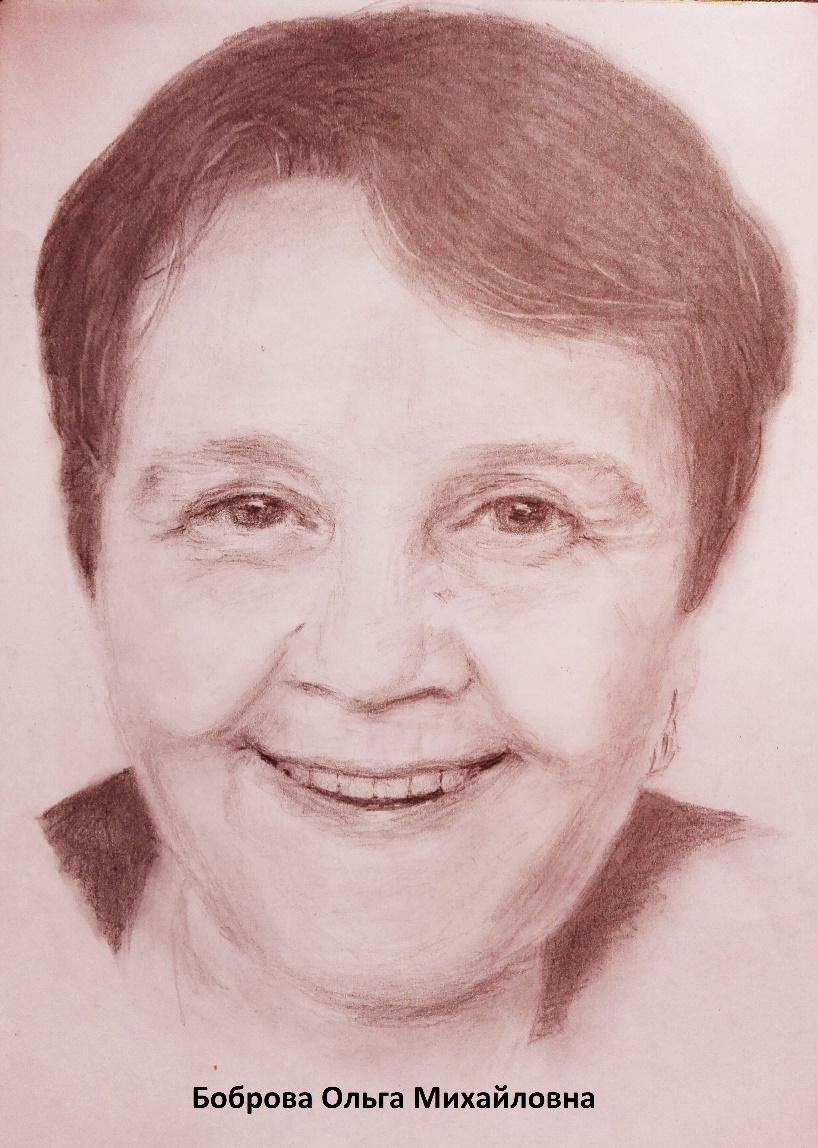 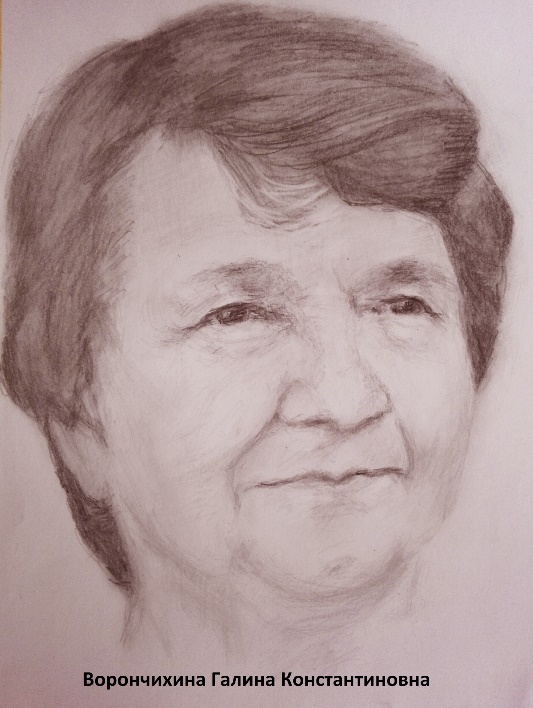 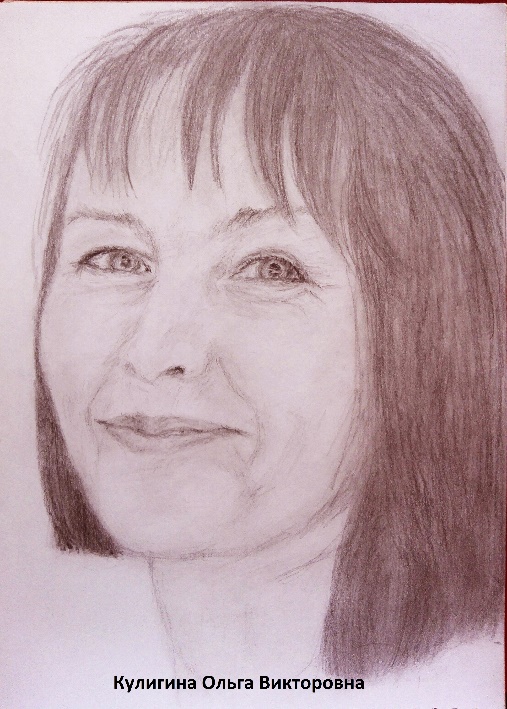 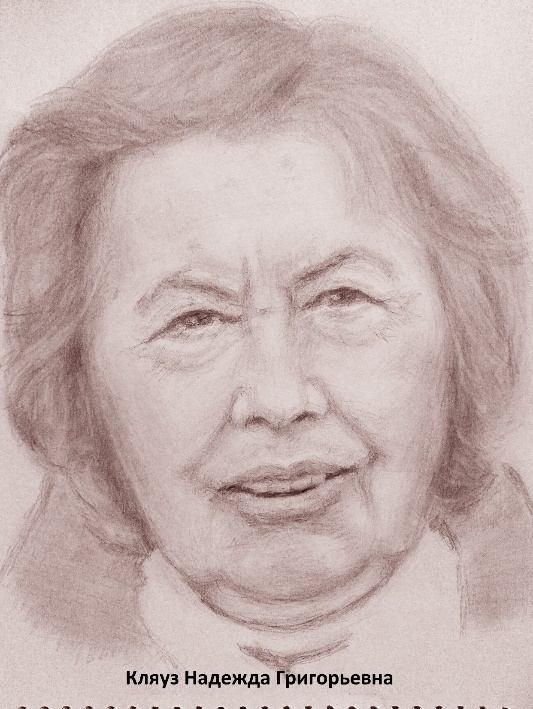 Коллектив инклюзивного театра живых кукол «Бахари».
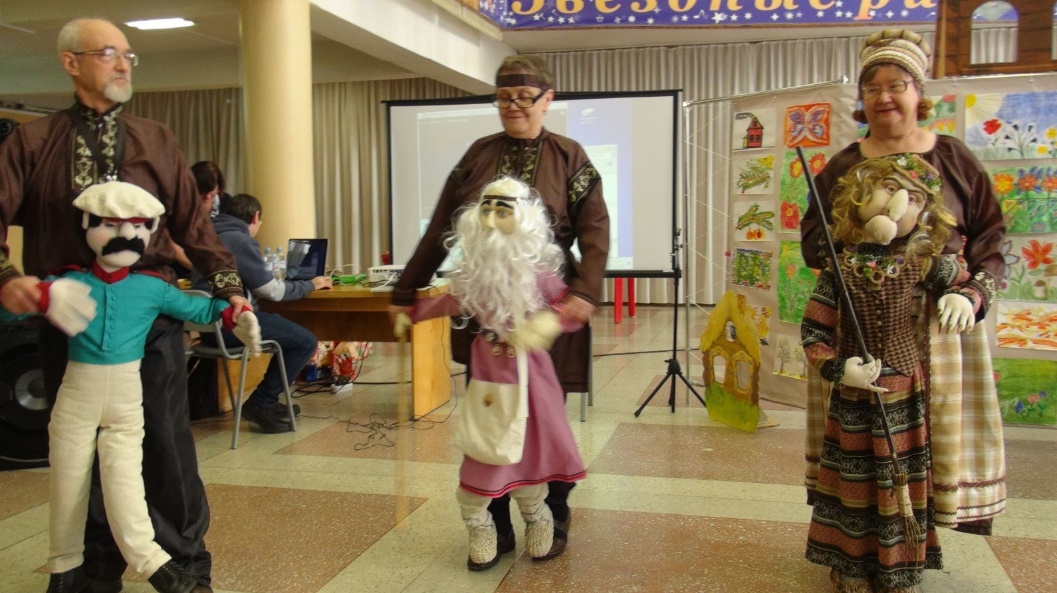 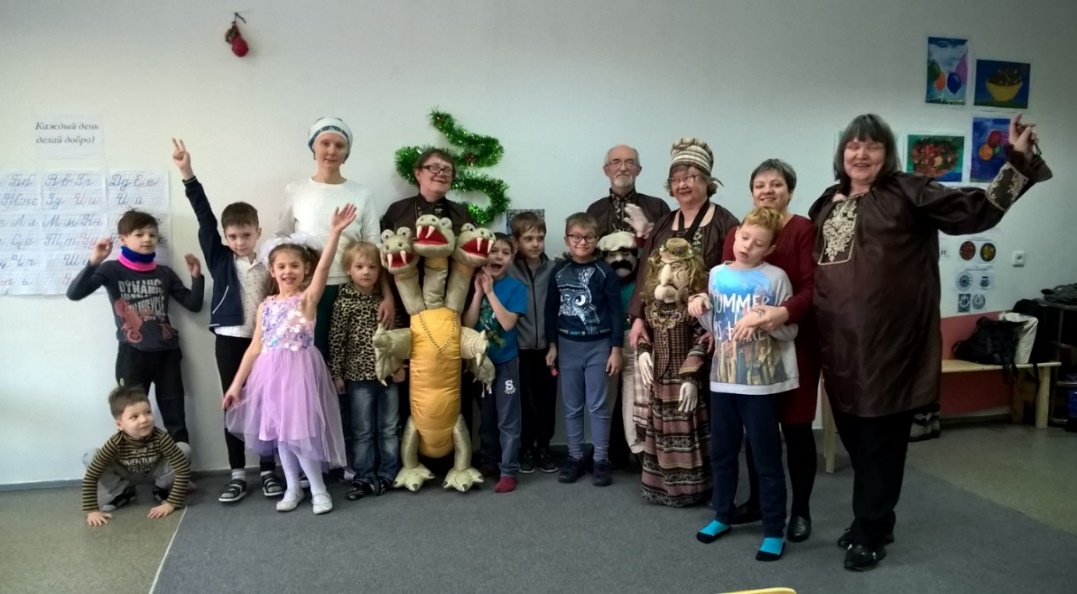 2019 год
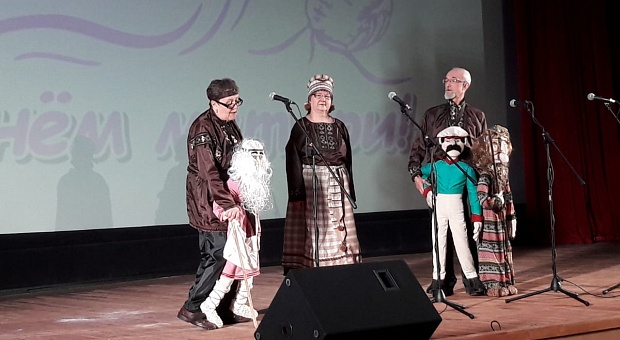 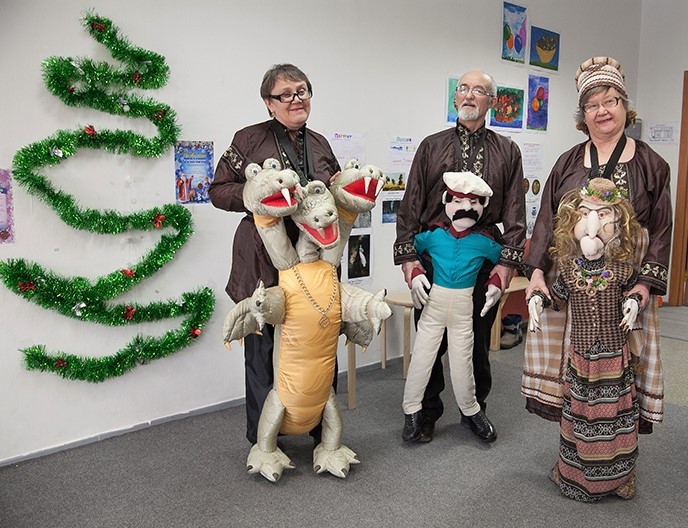 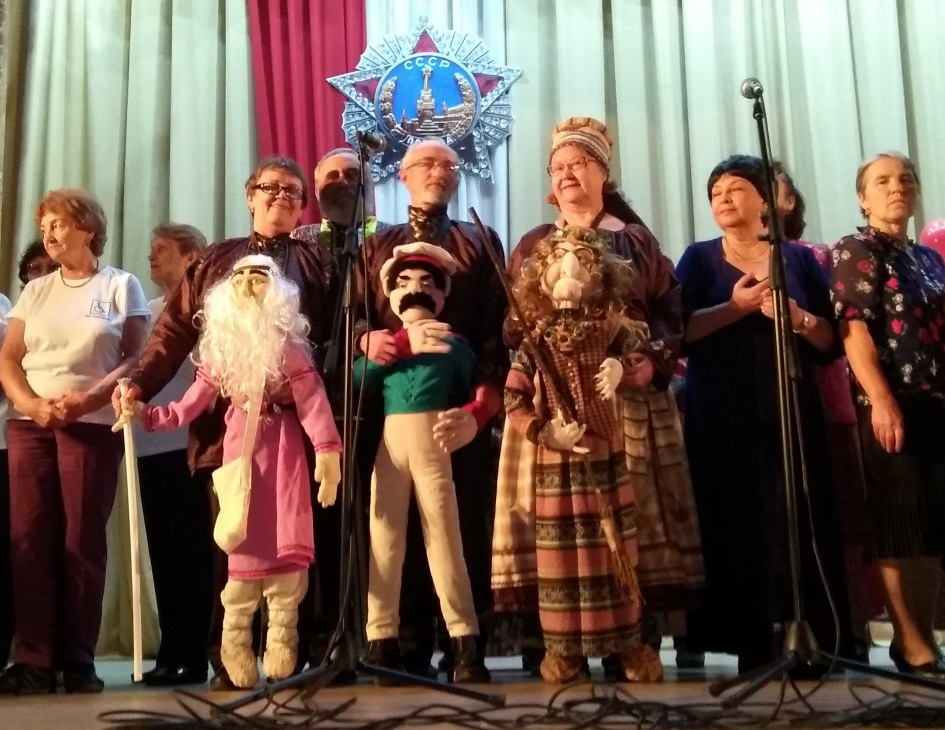 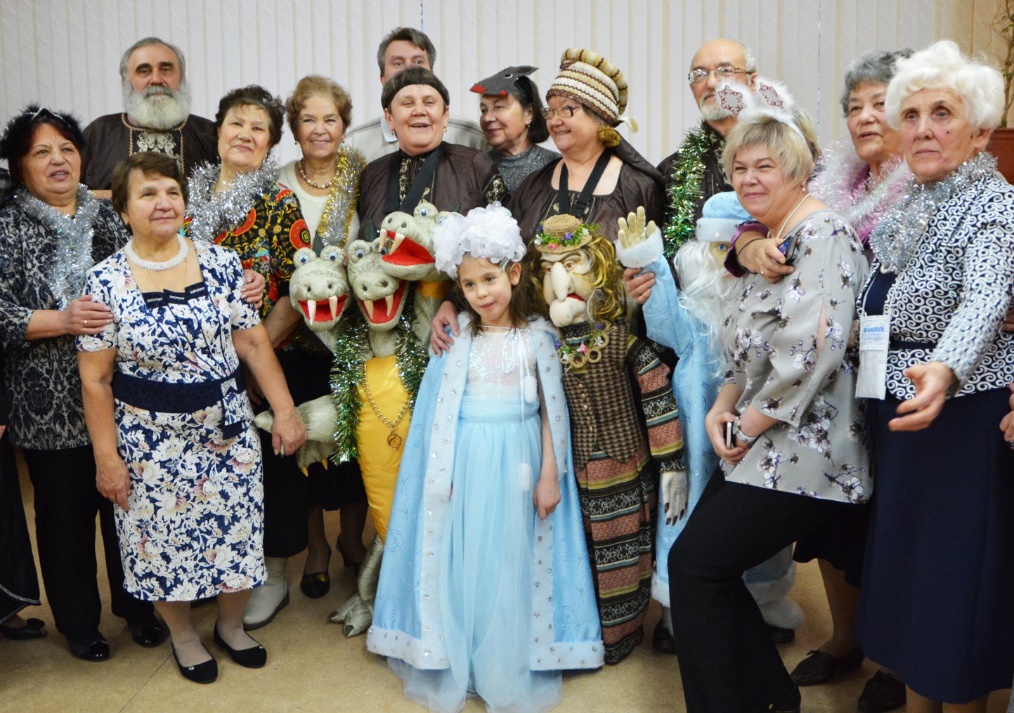 Выступление с миниатюрами «Баба Яга авиатор» и «Новогодние вытворяшки»
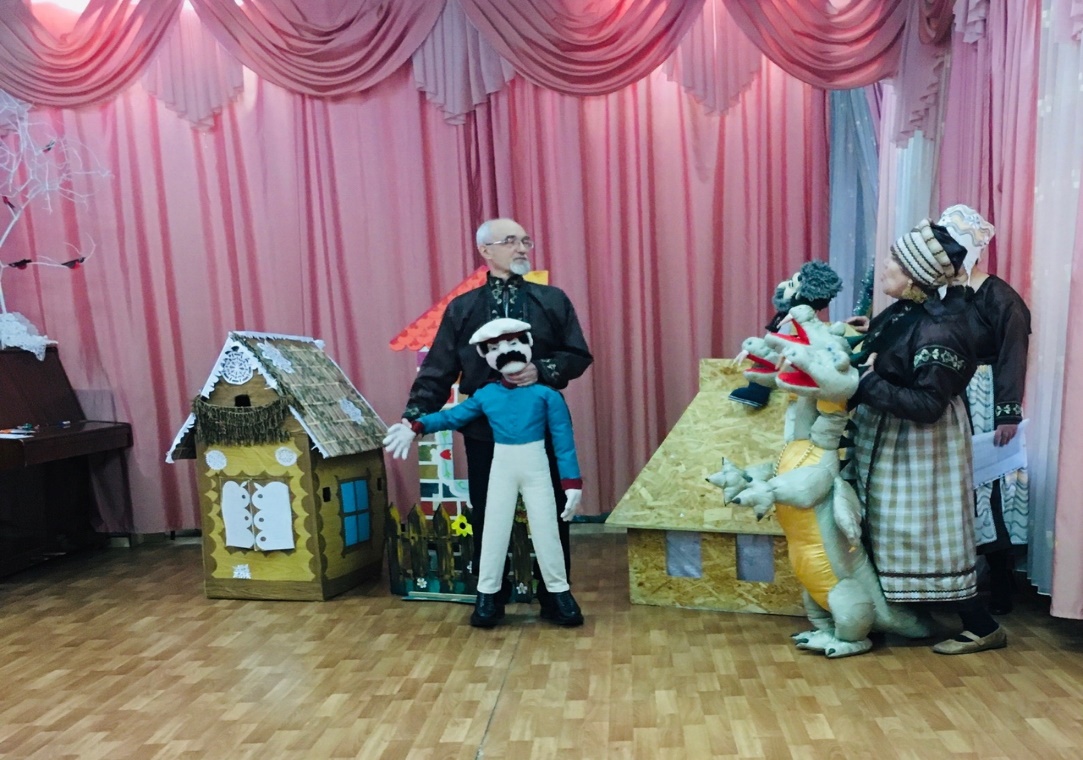 2020 год
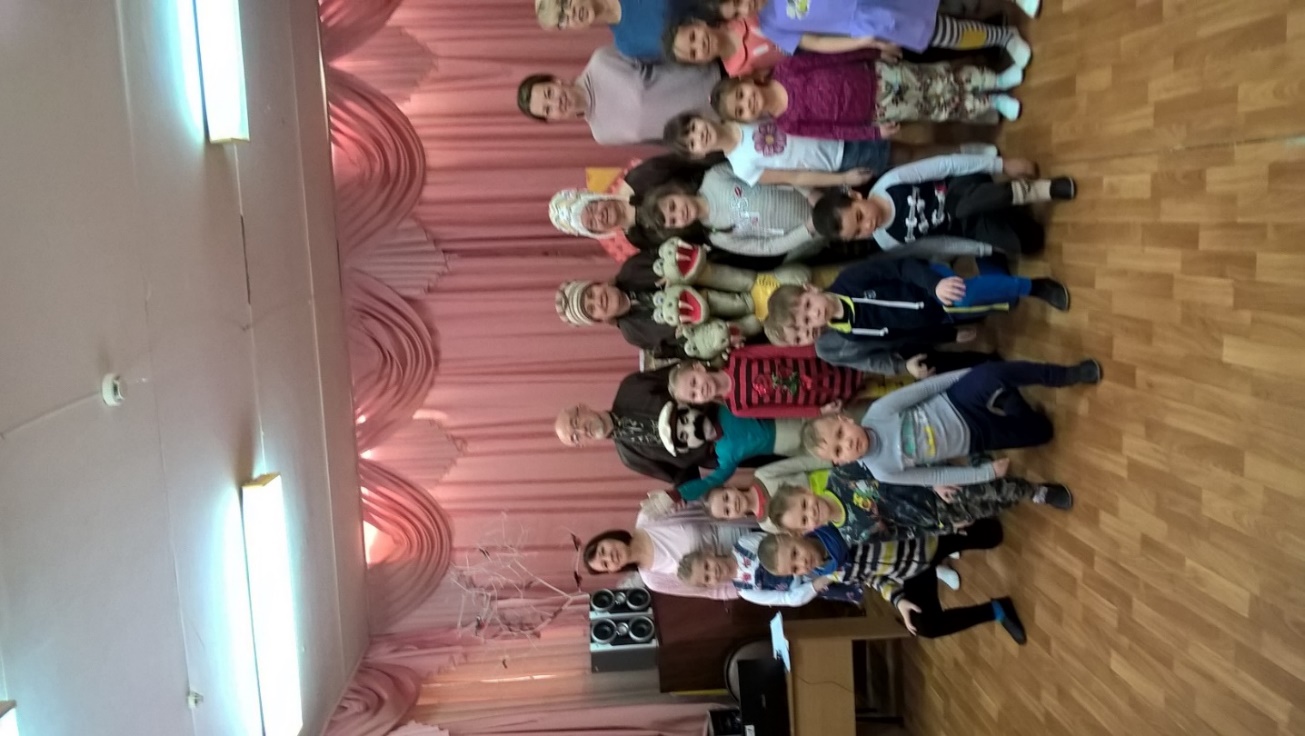 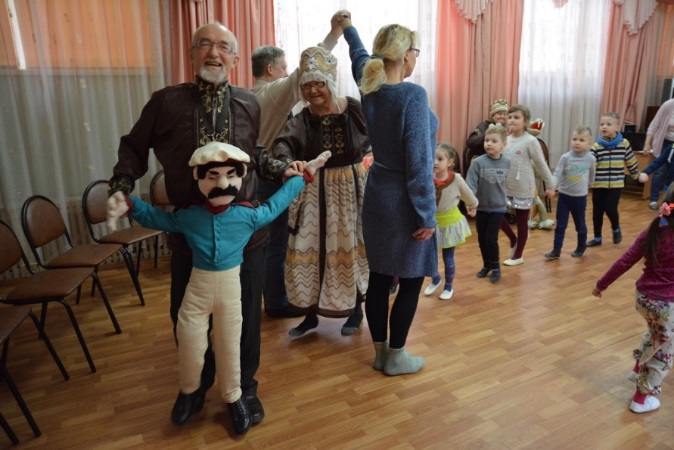 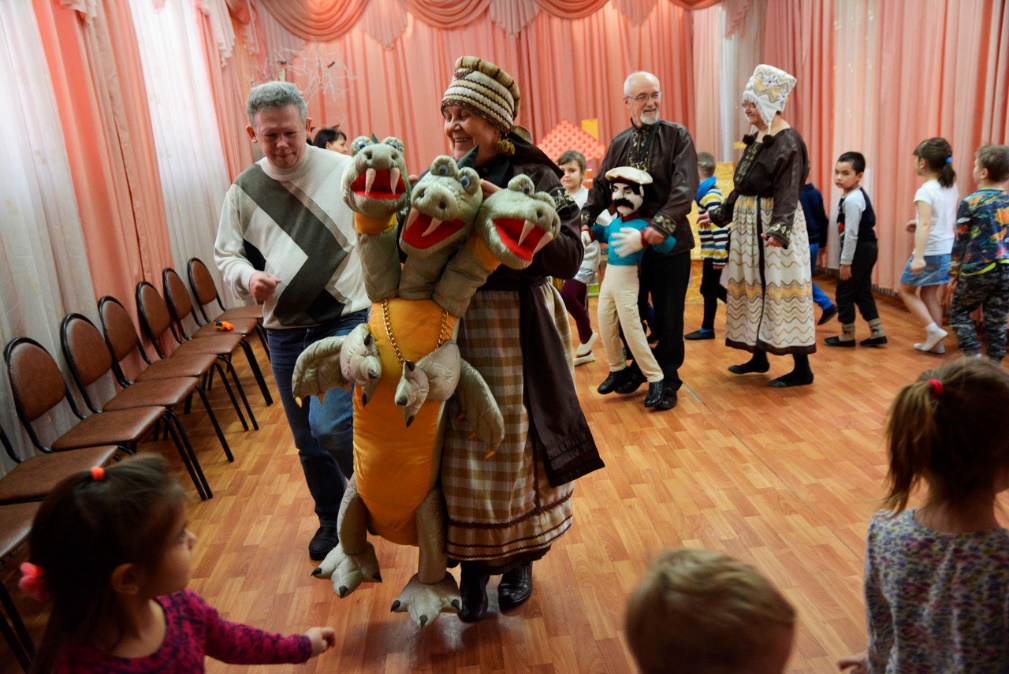 Детям понравились наши выступления со сказкой «Умный солдат и глупый змей».
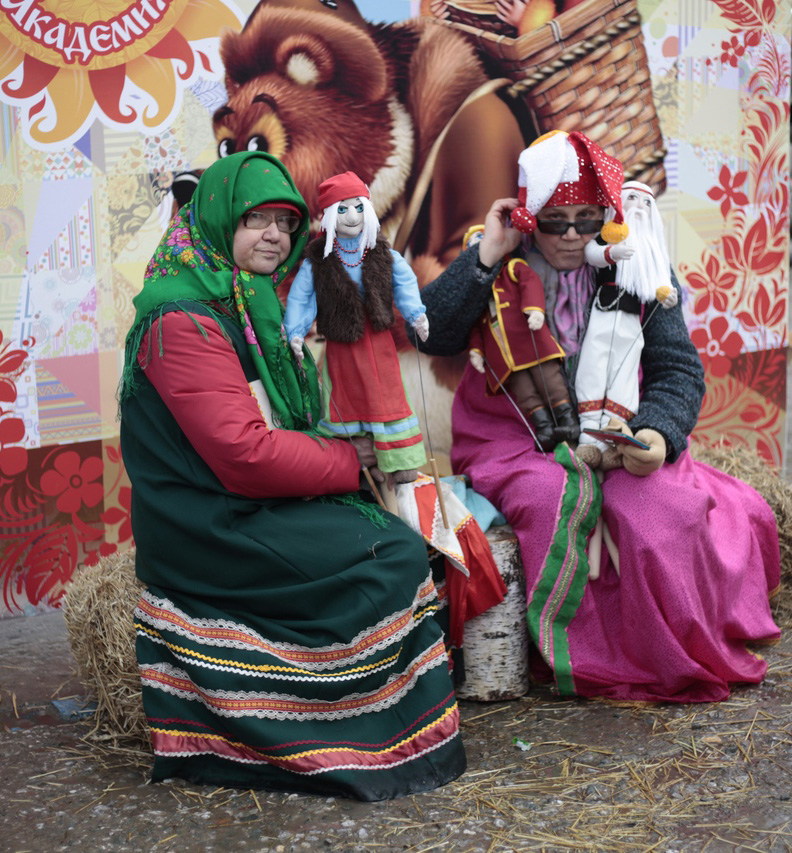 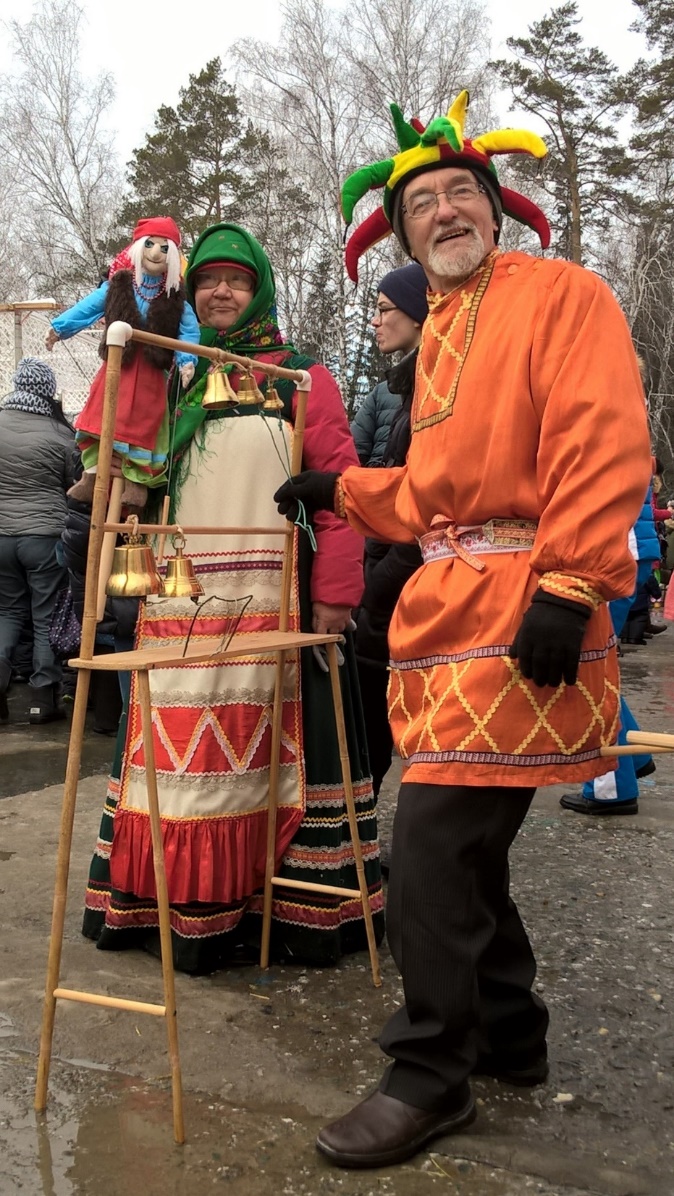 2020 год
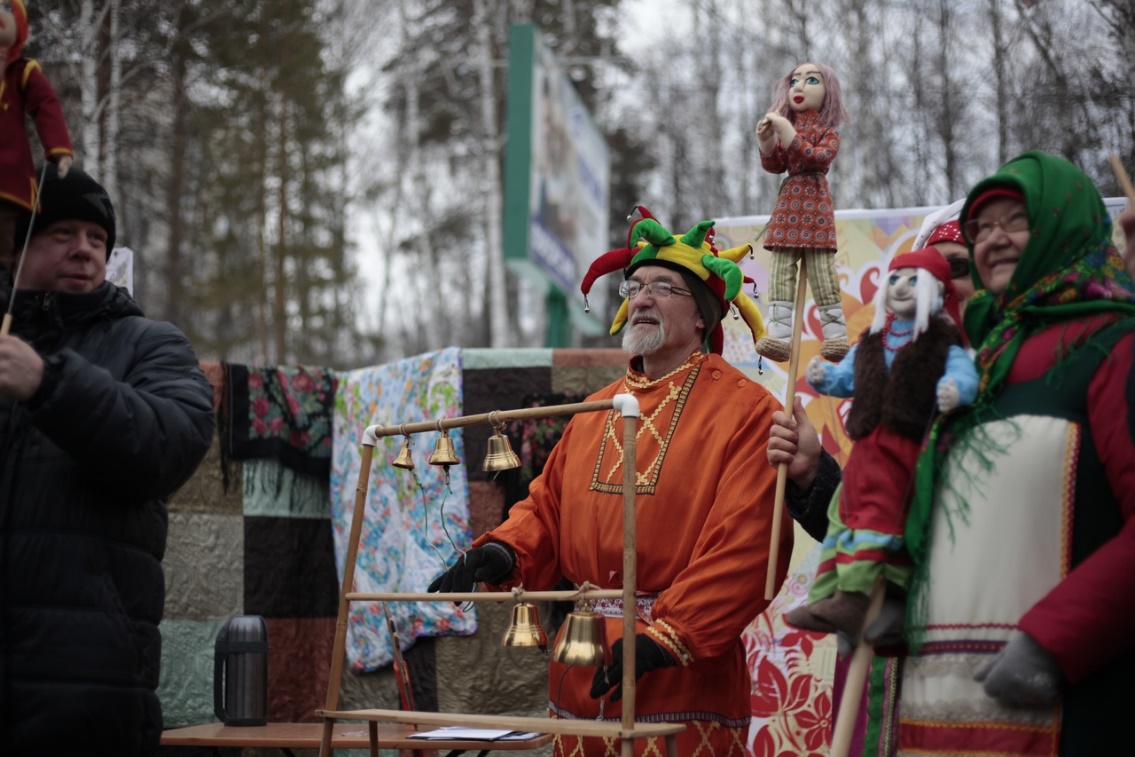 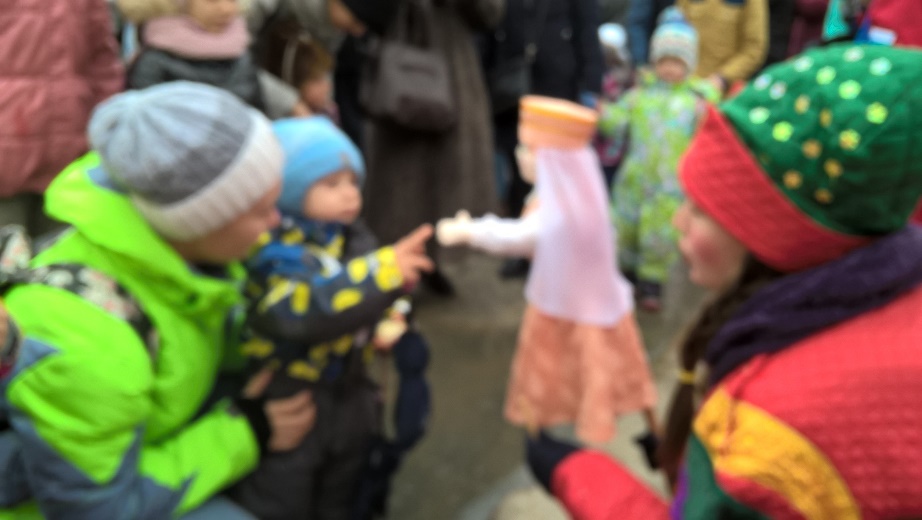 МБУК «ДК «Академия» пригласил наш коллектив на праздничное гуляние «Широкая Масленица».
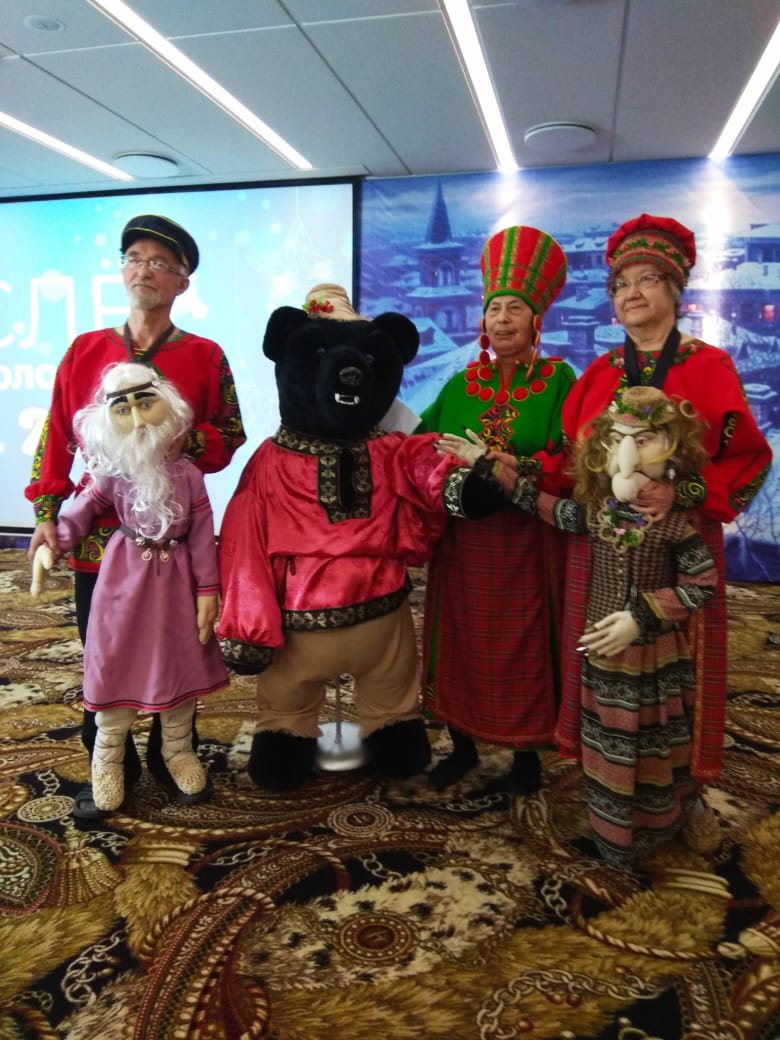 2020год
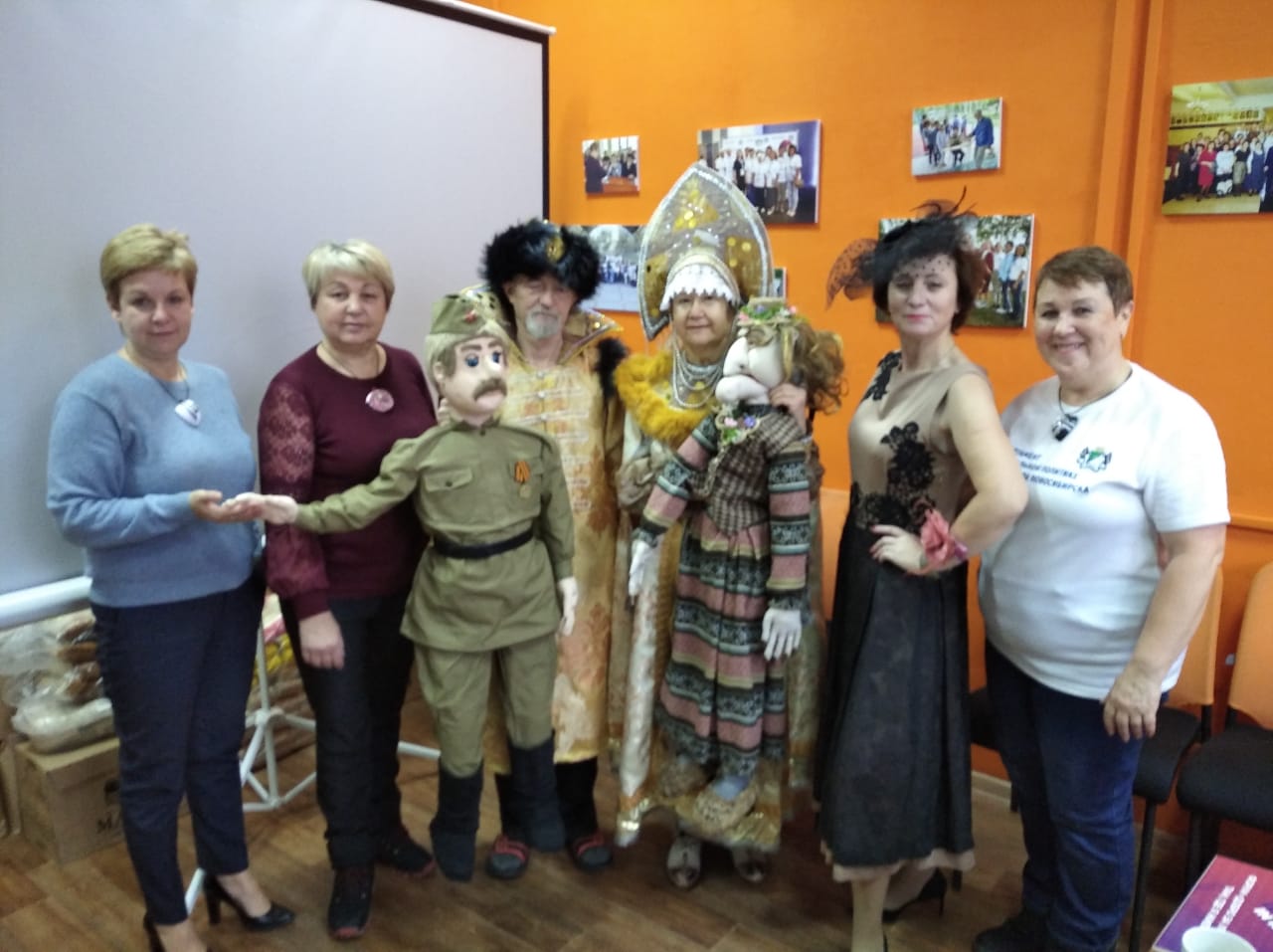 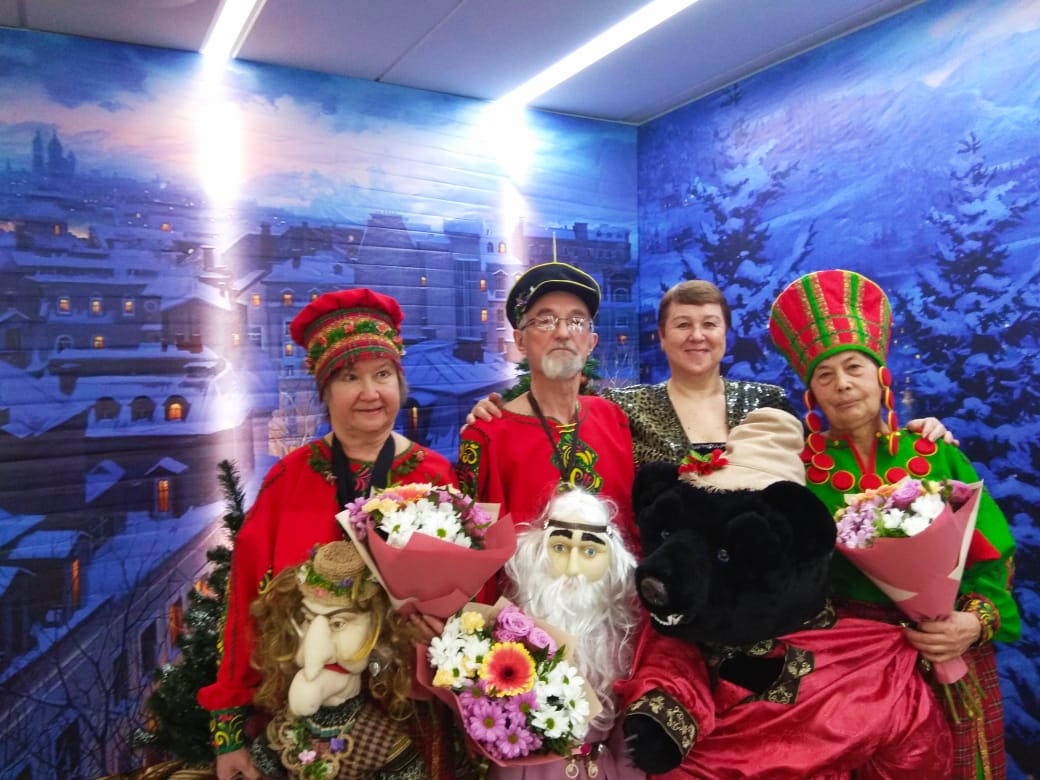 Инклюзивный кукольный театр «Бахари» радушно принимали в центре серебряного волонтёрства, а на слёте волонтёров  выступил с миниатюрой «Волонтёрская сказка» .
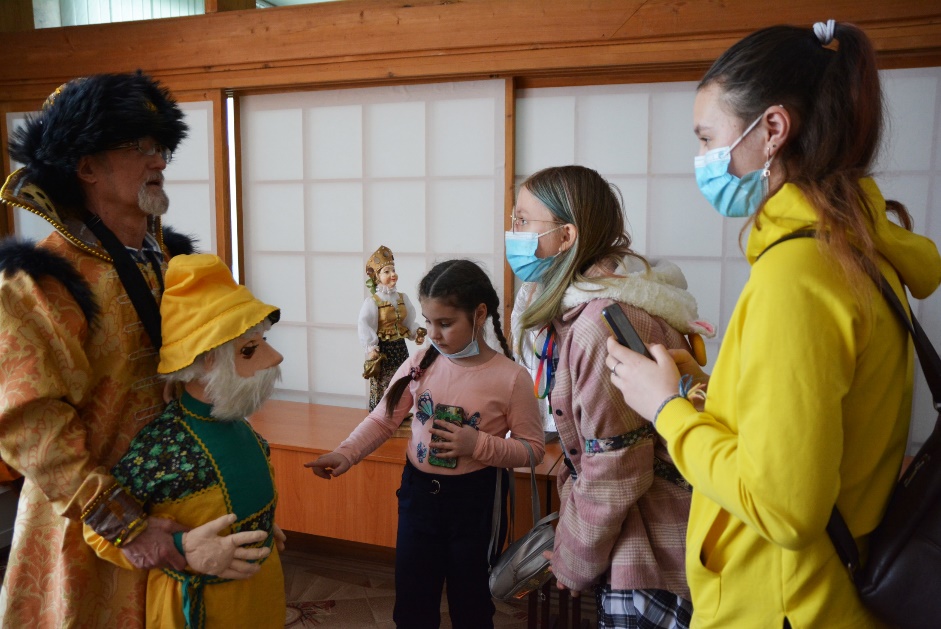 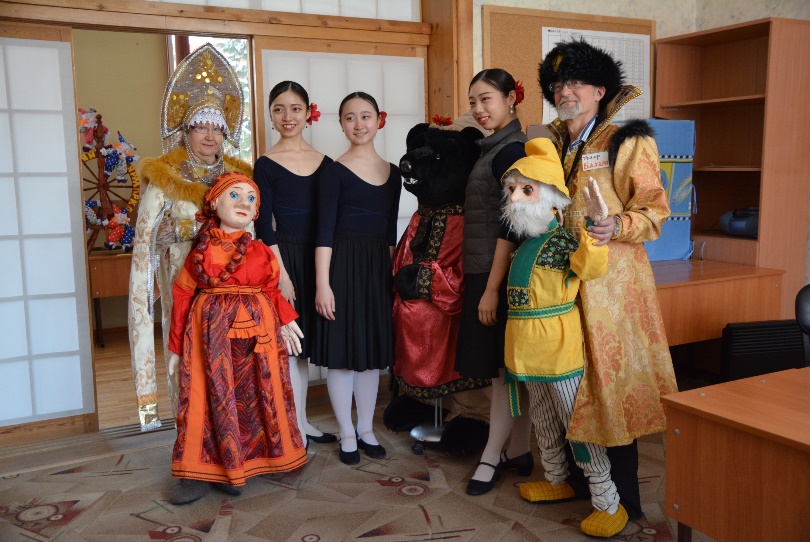 2021 год
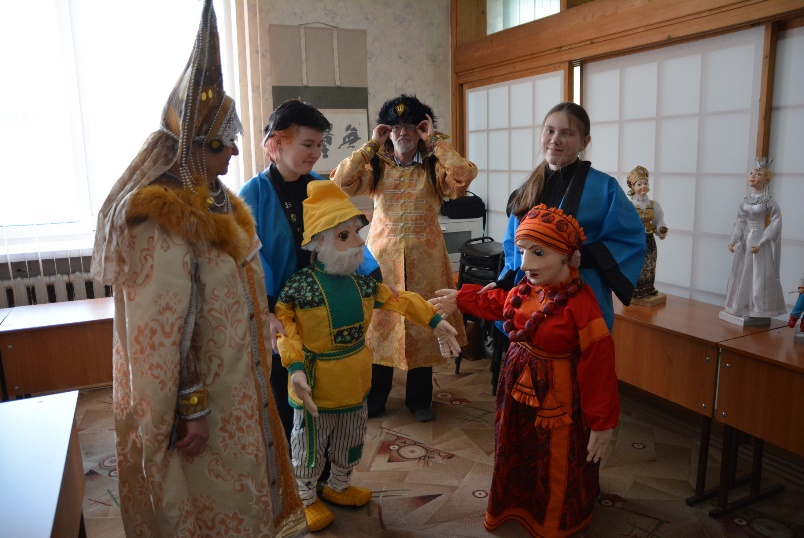 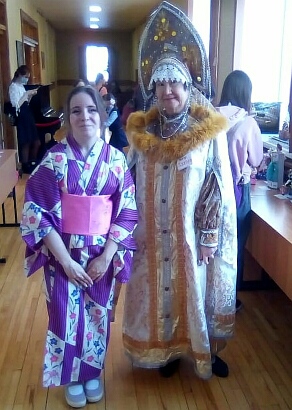 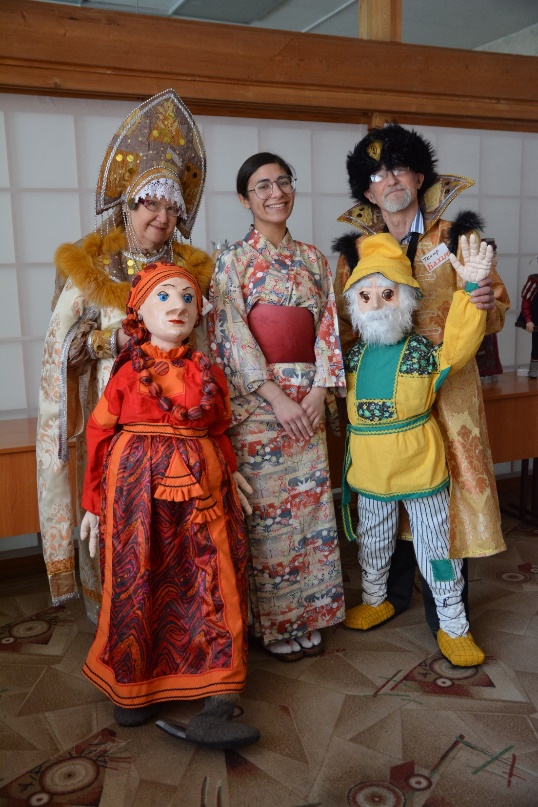 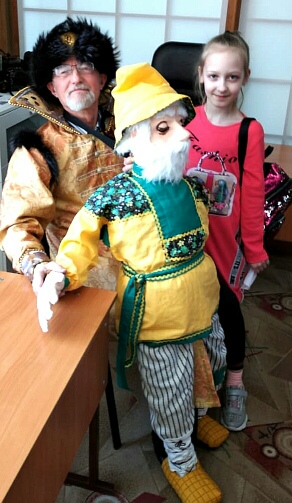 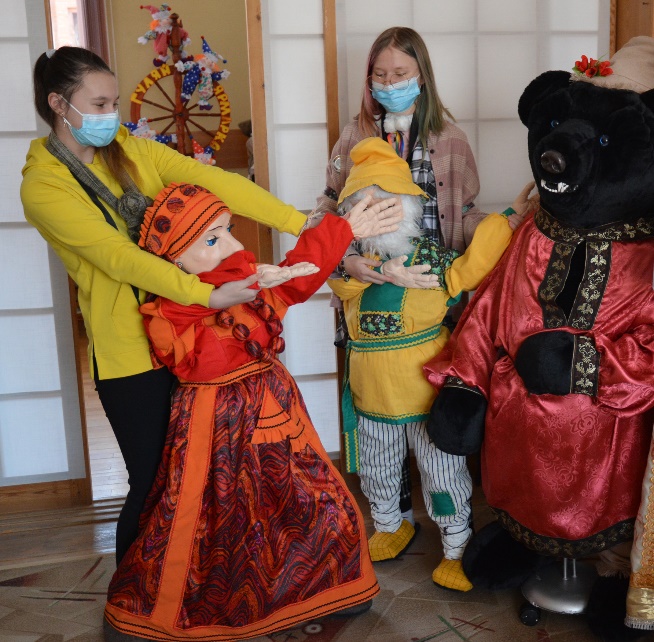 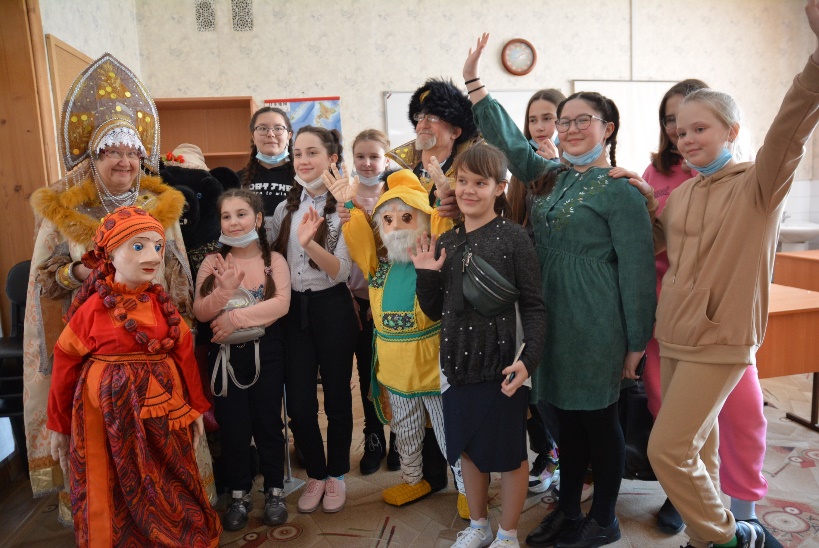 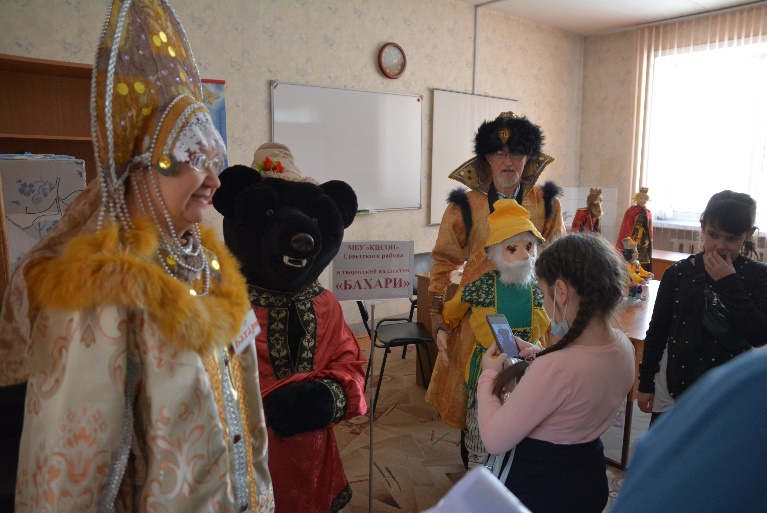 Инклюзивный кукольный театр «Бахари» участвовал в празднике «Химацури» и конкурсе на лучшую русскую и японскую куклу, посвящённому японскому празднику «День девочки» в МКЦ «Сибирь-Хоккайдо».
2021 год
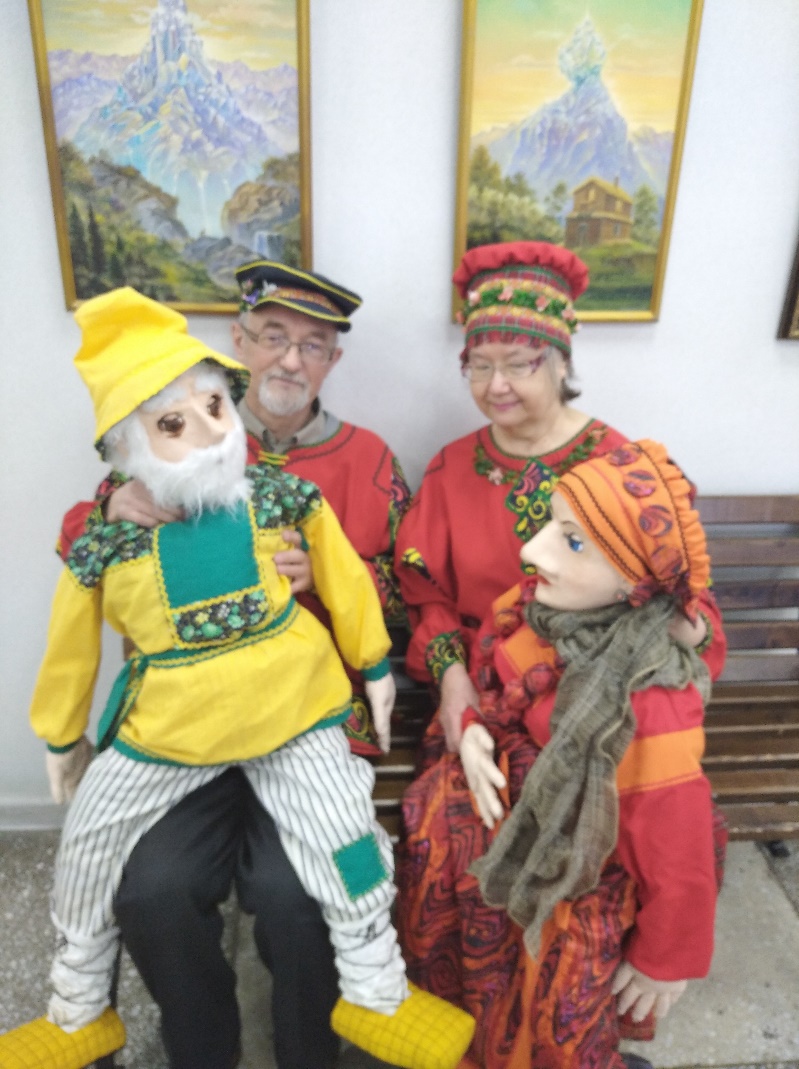 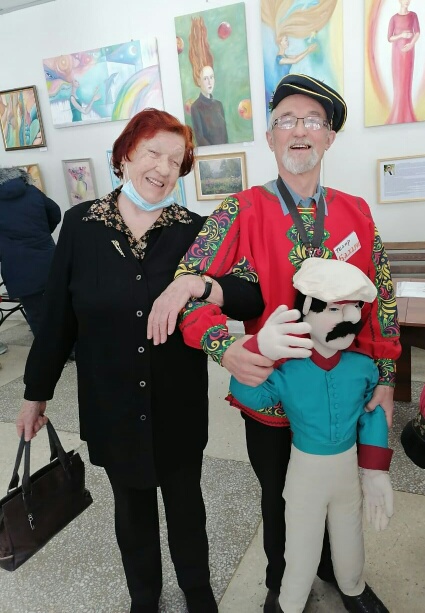 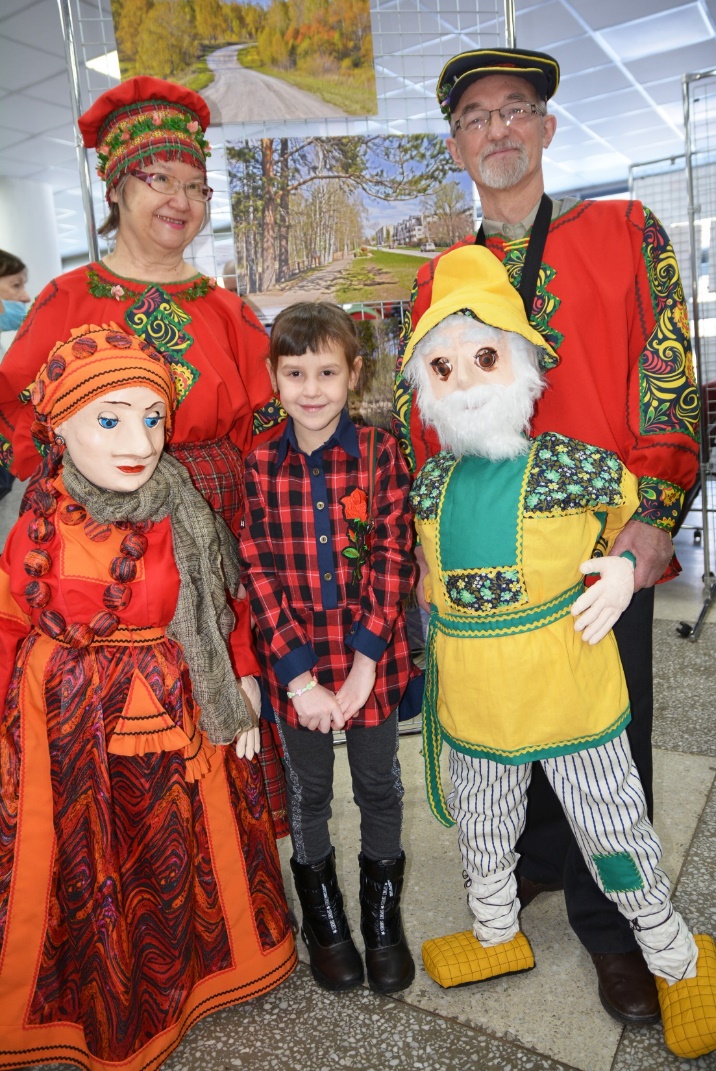 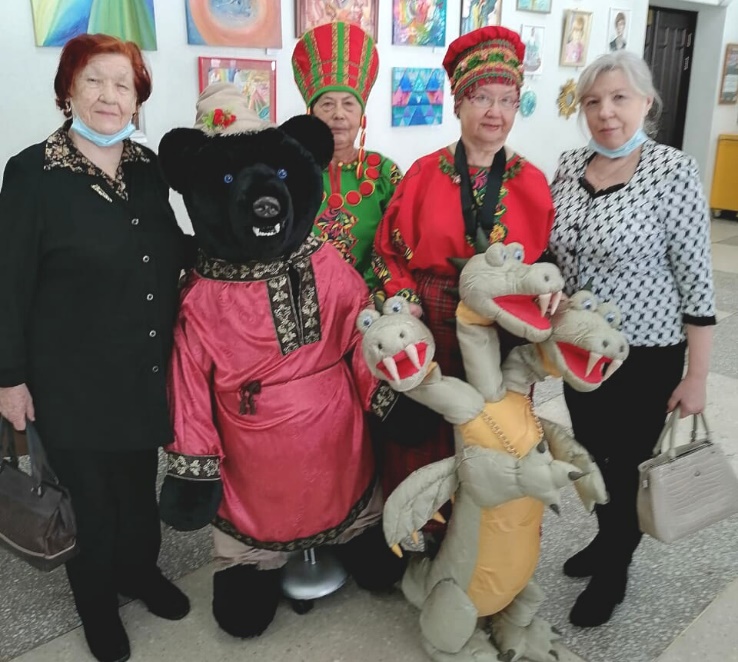 Мы участвовали по приглашению дома культуры «Академия» в театрализованном концертно-игровом представлении «Масленичные потехи».
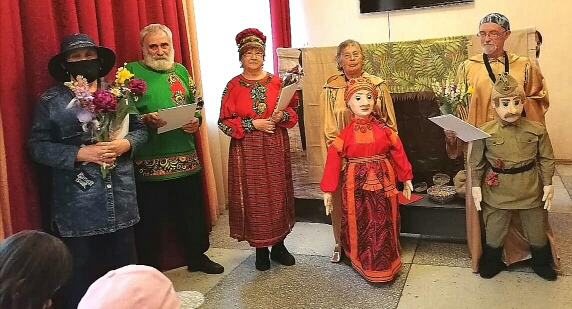 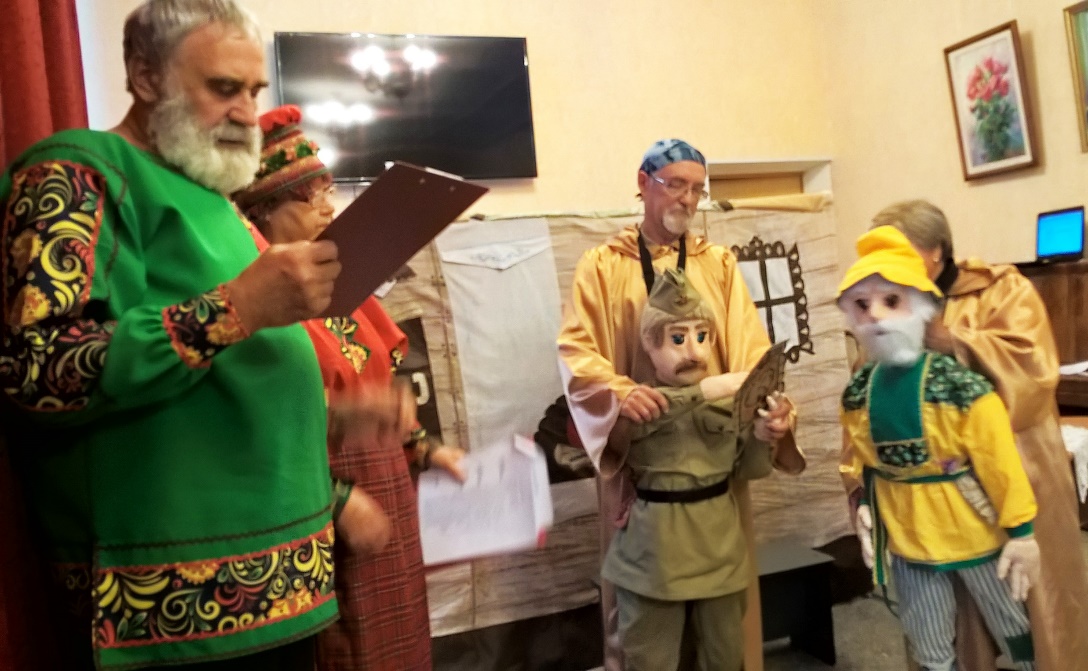 2021 год
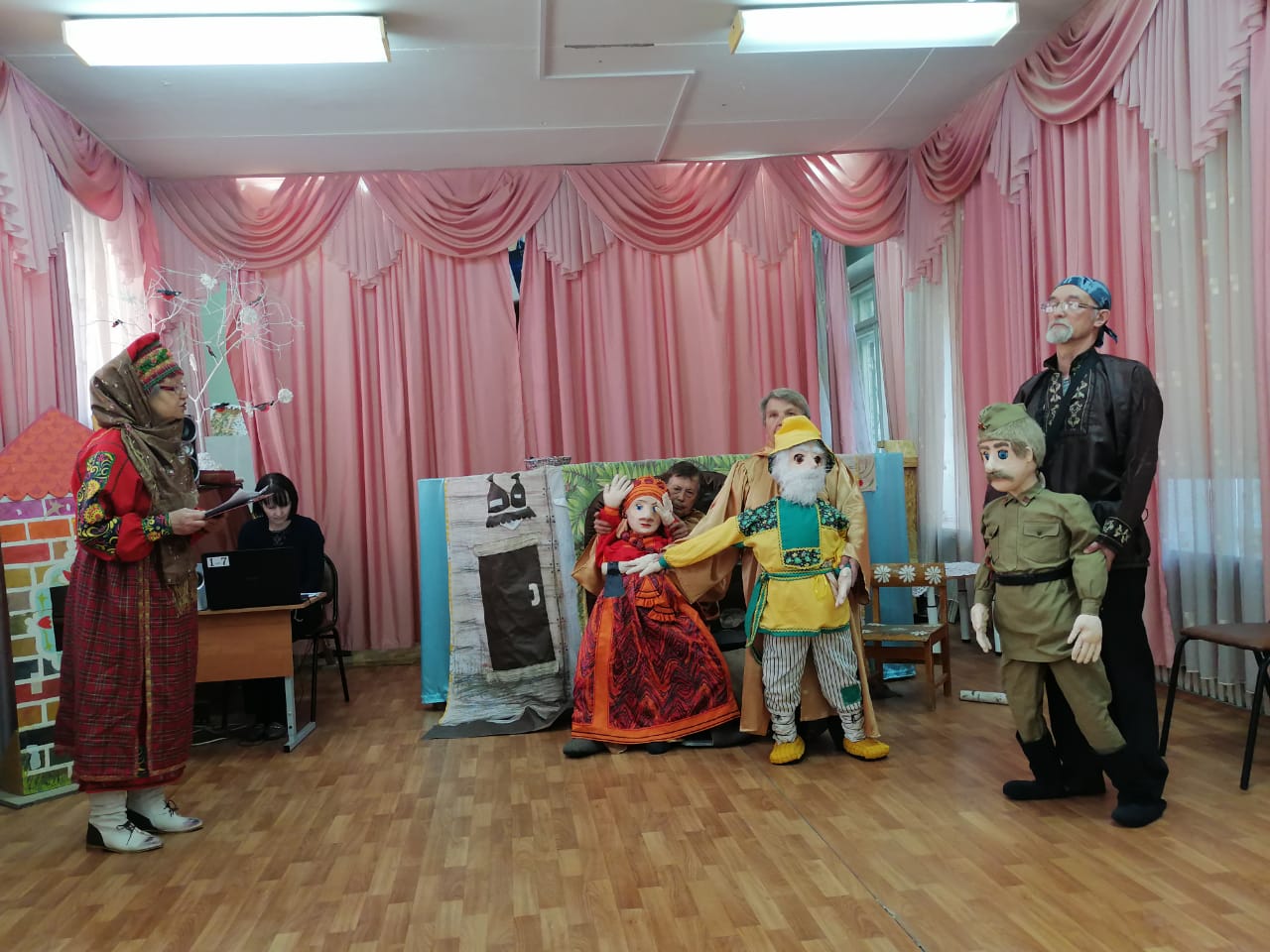 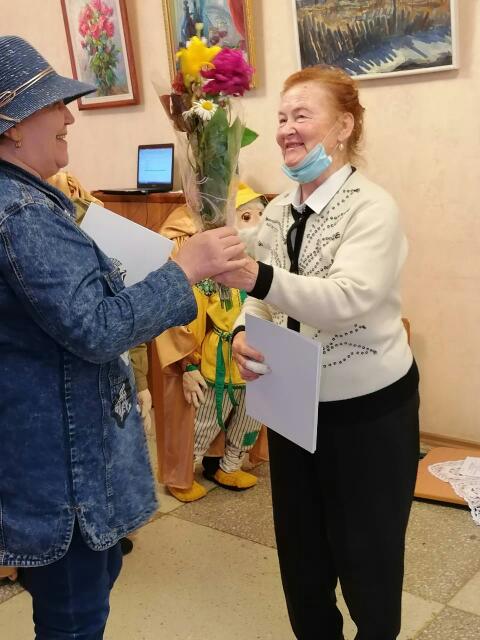 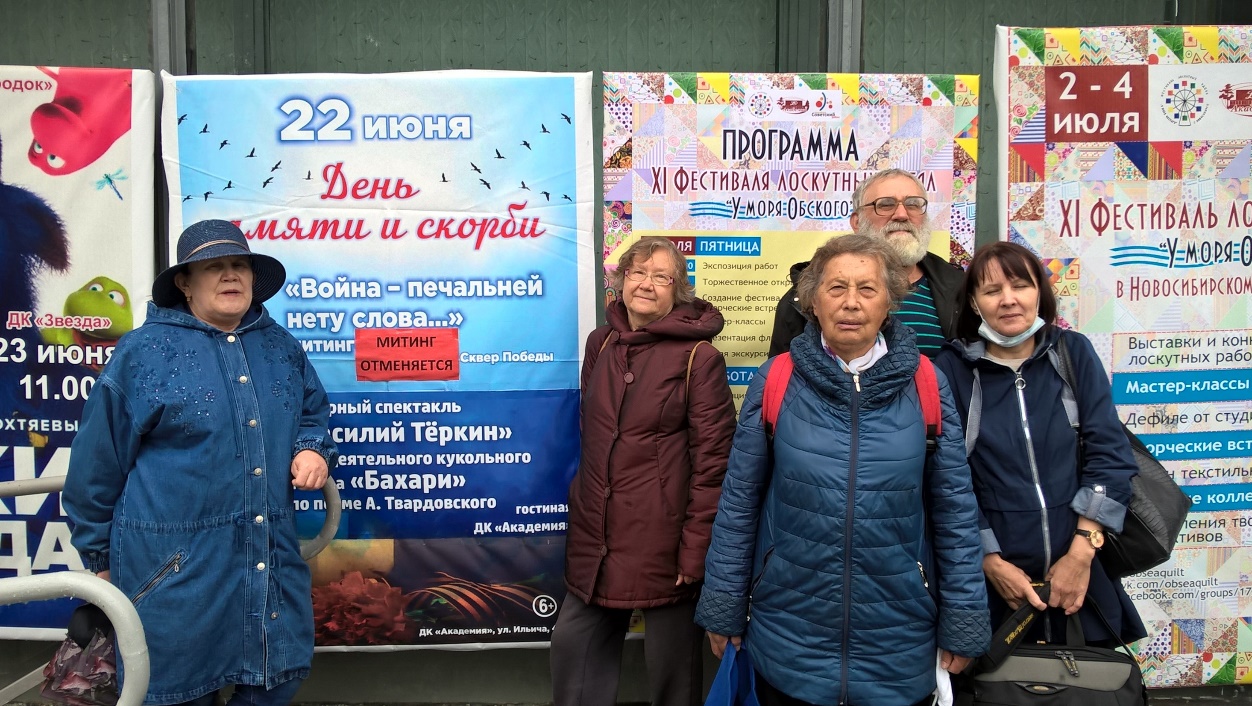 Спектакль «Василий Тёркин» по произведению А Твардовского.
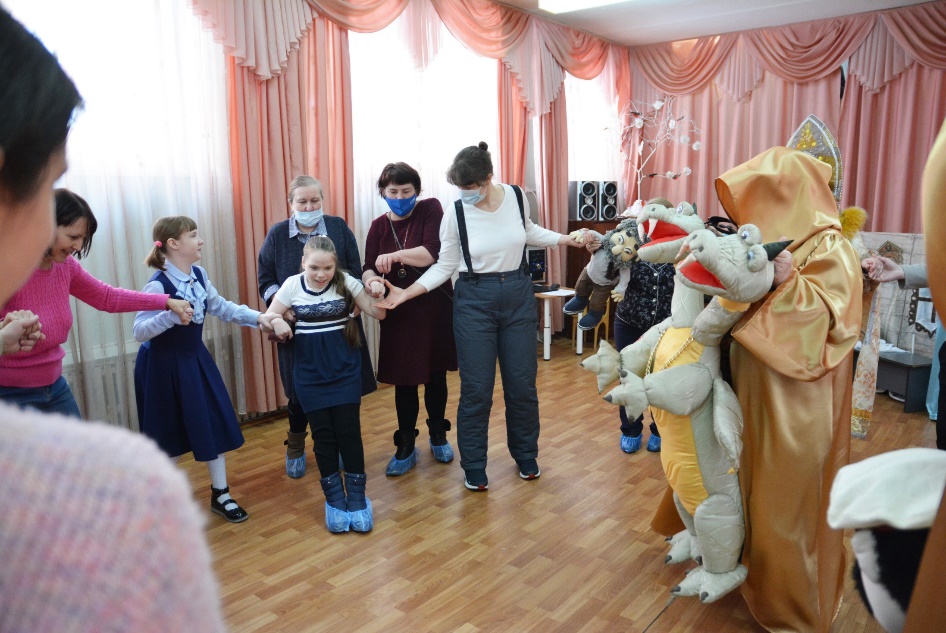 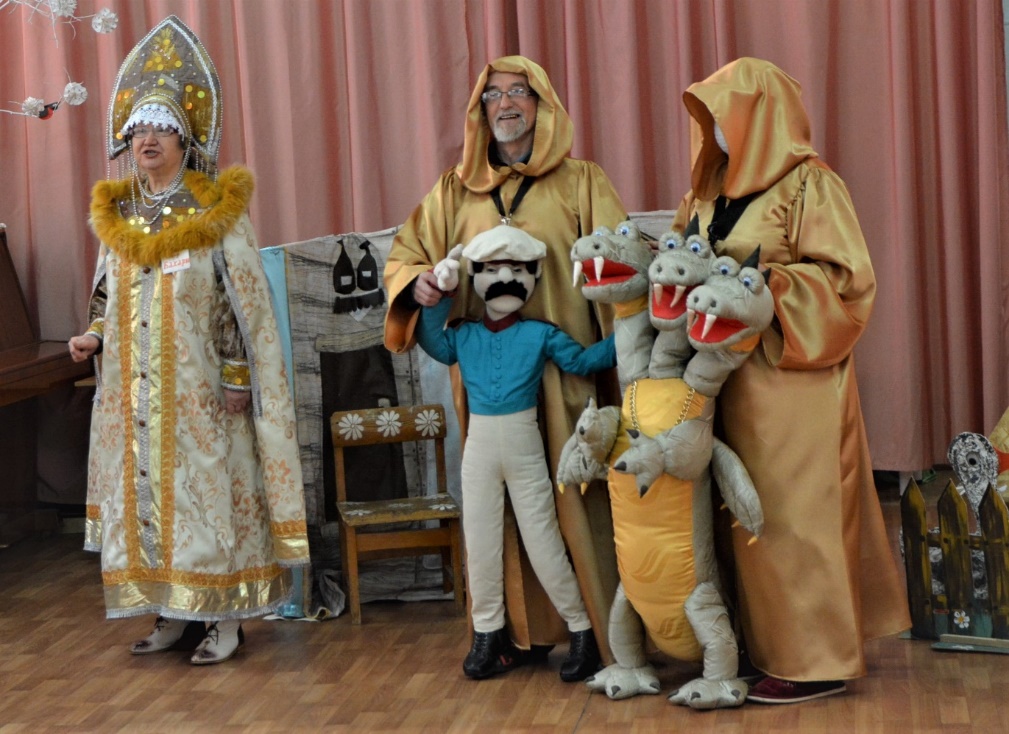 2021 год
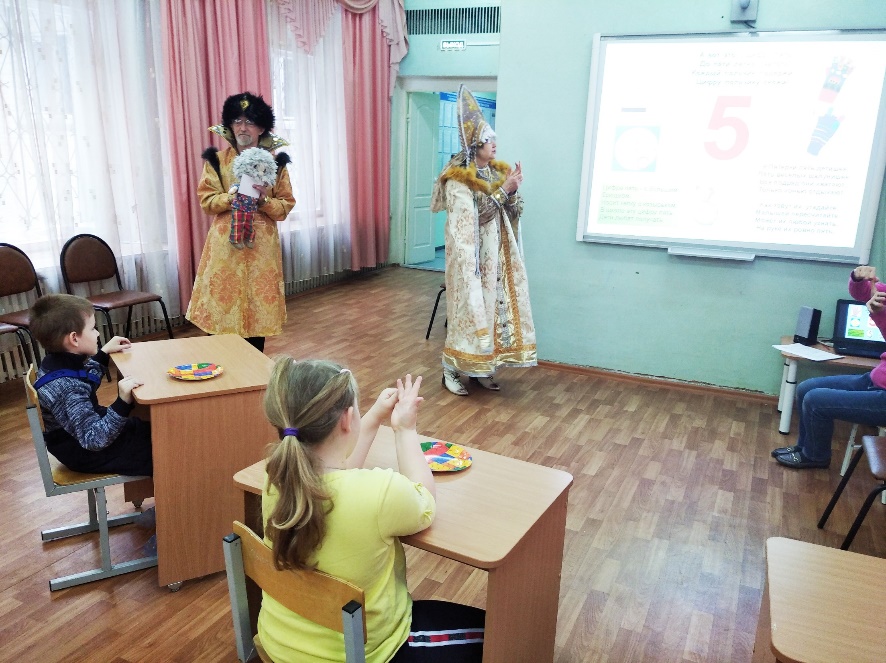 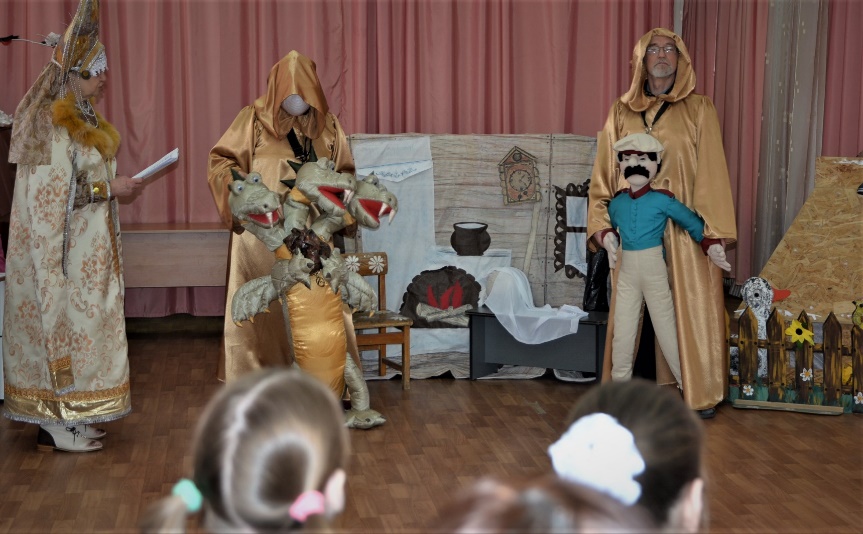 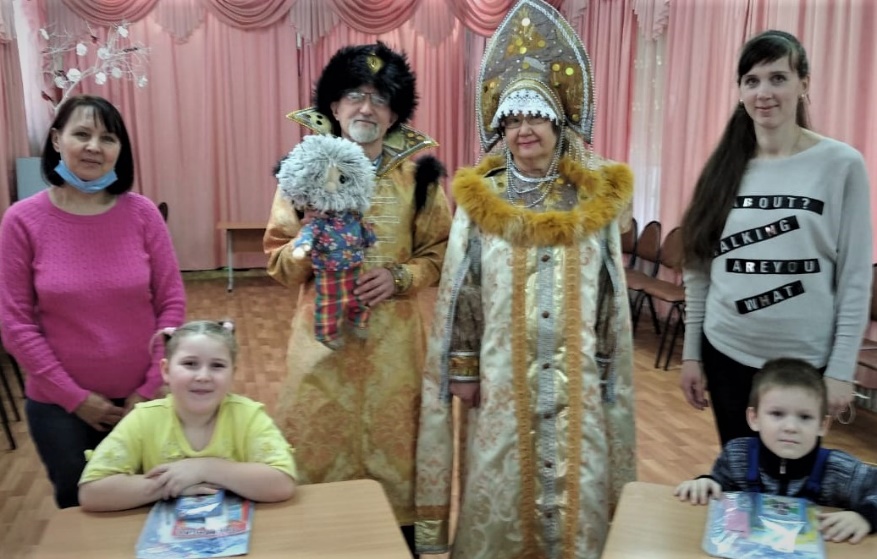 Интерактивная постановка русской народной сказки «Умный солдат и глупый змей» и реализация социального проекта «Учимся играя».
о инклюзивном театре живых кукол «Бахари»
В составе нашего инклюзивного кукольного театра «Бахари»- пожилые люди с разной степенью инвалидности и ограничениями по здоровью. Мы сами пишем сценарии, шьём костюмы, изготавливаем театральные куклы и выступаем с интерактивными спектаклями.
В 2020 году нами успешно реализованы социальные проекты «Учимся играя», «С куклой по жизни» и «Наши куклы шутят», победившие в региональном конкурсе «Со мной регион успешнее». Мы активно участвовали в реализации проекта МБУ «КЦСОН»  «С другом веселей», который в 2020 году стал лауреатом Всероссийского конкурса Дианы Гудаевны Гурской, вошедший в сборник лучших социальных практик России.
                                        Дети назвали наши театральные куклы живыми.
Инклюзивный кукольный театр «Бахари» создан серебряными волонтёрами, живущими в Академгородке города Новосибирска. Нас объединяет любовь к куклам, сказочному наследию наших предков и желание по доброму шутить. Нам приятно, что выступления театра живых кукол  не оставляют никого равнодушными.
                                Мы счастливы и поэтому дарим радость другим людям.
награды
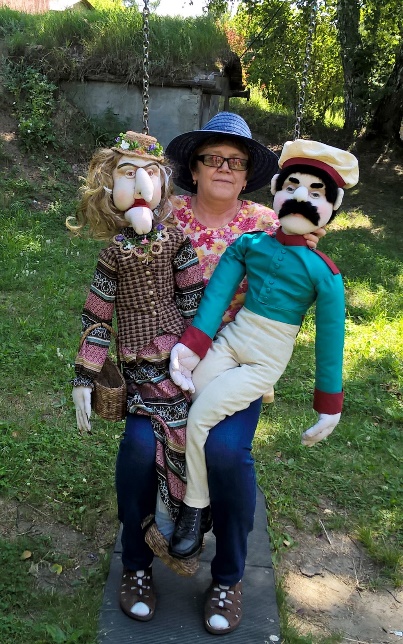 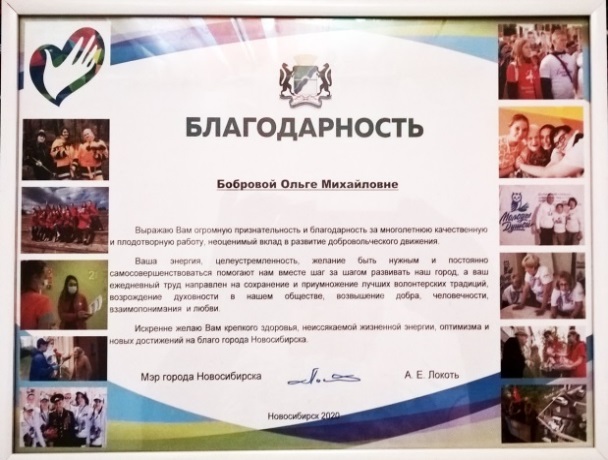 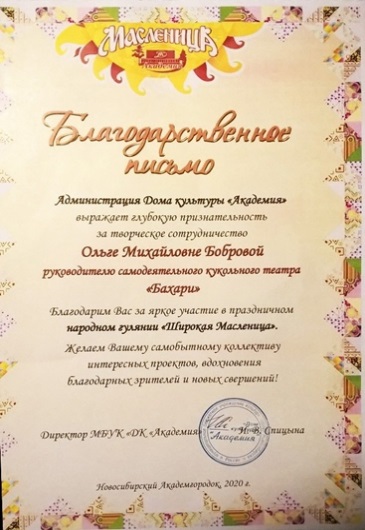 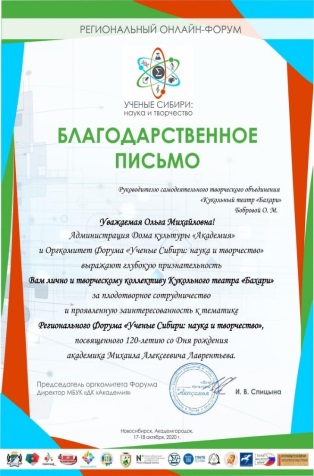 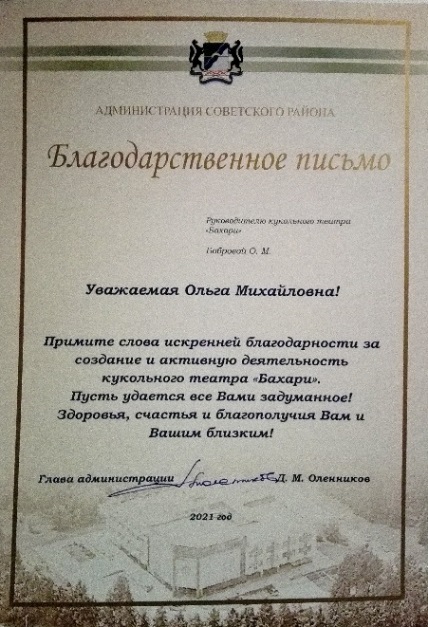 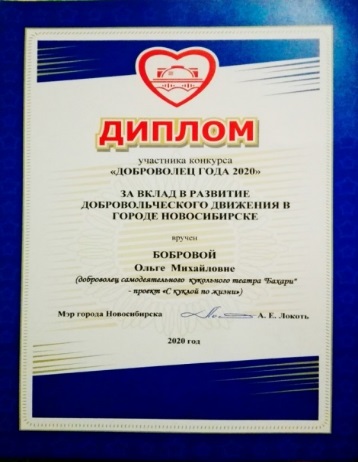 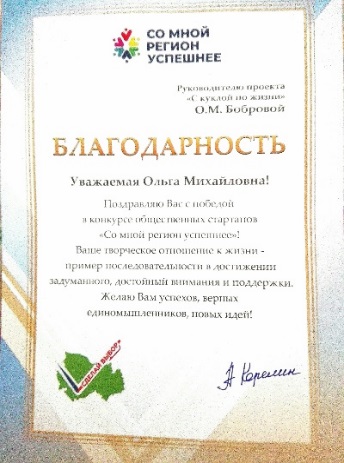 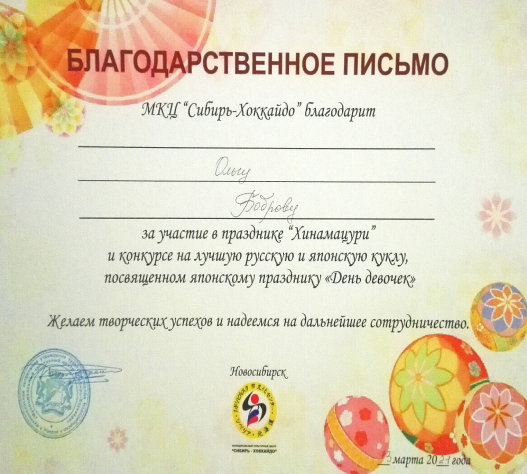